Apprendimento visuale:
I numeri…naturali, interi
Claudio Marchesano
Vera Francioli
29 gennaio 2018
Cosa faremo
Impareremo qualche definizione su interi
Tratteremo le regole per operare con gli interi
Risolveremo anche problemi .
Definizione
Un numero positivo è un numero più grande di zero.
0
1
2
3
4
5
6
Definizione
Un numero negativo è un numero più piccolo di zero
-6
-5
-4
-3
-2
-1
0
1
2
3
4
5
6
Definizione
Numeri opposti : numeri che hanno la stessa distanza da zero ma…in direzione opposta
-6
-5
-4
-3
-2
-1
0
1
2
3
4
5
6
Definizione
Numeri opposti : numeri che hanno la stessa distanza da zero ma…in direzione opposta
-6
-5
-4
-3
-2
-1
0
1
2
3
4
5
6
7
-7
opposto
Definizione
Interi: si definiscono numeri interi tutti i numeri interi naturali (quelli che utilizziamo per contare) ed i loro opposti .
I numeri interi sono usati per misurare le temperature
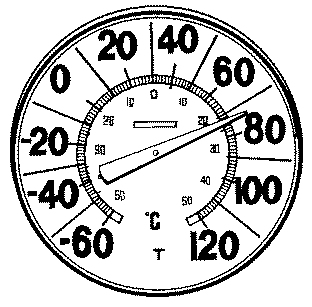 I numeri negativi sono usati per misurare il livello al di sotto del mare
30
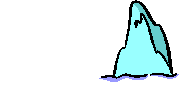 20
10
0
-10
-20
-30
-40
-50
I numeri negativi sono utilizzati (ad esempio) per mostrare i debiti
Sul conto corrente ho 1000 Euro
Spendo 300 Euro per comprare una bici
Spendo 800 euro per comprare gli sci.
Dopo le due operazioni sono debitore verso 
la banca di 100 Euro…. Cioè sul mio conto
Risultano -100 Euro
Suggerimento
Se non c’è il segno davanti ad un numero , esso è positivo
9
+
Definizione
Valore assoluto di un numero – E’ la distanza tra zero ed il numero stesso.
È, perciò, sempre positivo
Il valore assoluto di 
9 e di –9 è 9.
Regole pratiche
Se bisogna sommare due numeri con lo stesso segno….
   I numeri si sommano ed il segno   
   rimane lo stesso
9 + 5 = 14
-9 + -5 = -14
Risolviamo insieme gli esercizi
-3 + -5 =
4 + 7 =
(+3) + (+4) =
-6 + -7 = 
5 + 9 =
-9 + -9 =
-8
11
7
-13
14
-18
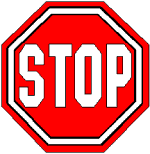 Risolvi i seguenti esercizi:
1.   8 + 13 =
2. –22 + -11 = 
3.   55 + 17 =	
4. –14 + -35 =
Controlla le risposte
1.   8 + 13 =	21
2. –22 + -11 = -33
3.   55 + 17 =	72
4. –14 + -35 = -49
Regole pratiche
Per sommare due numeri con segno differente….
Bisogna sottrarre il più piccolo dal più grande
E considerare il segno del numero più grande in valore assoluto
Numero più grande
In valore assoluto
-9 + +5 =
Risposta = - 4
9 - 5 = 4
Risolviamo questi esercizi
-2
3 + -5 =
-4 + 7 =
(+3) + (-4) =
-6 + 7 = 
5 + -9 =
-9 + 9 =
5 – 3 = 2
7 – 4 = 3
3
4 – 3 = 1
-1
7 – 6 = 1
1
9 – 5 = 4
-4
0
9 – 9 = 0
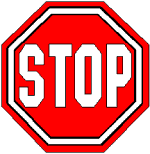 Risolvi questi esercizi:
1. –12 + 22 =			
2.  –20 + 5 = 
3.  14 + (-7) = 
4.  –70 + 15 =
Controlla le risposte
1. –12 + 22 =	10		
2.  –20 + 5 = -15
3.  14 + (-7) = 7
4.  –70 + 15 = -55
-6
-5
-4
-3
-2
-1
0
1
2
3
4
5
6
Addizionare due numeri utilizzando la linea dei numeri
Quando il numero è positivo, 
ci si sposta verso destra.
Quando il numero è negativo, 
ci si sposta verso sinistra
-
+
-6
-5
-4
-3
-2
-1
0
1
2
3
4
5
6
Esempio di somma di due numeri utilizzando la linea dei numeri
+3 + -5 =
-2
+
-
-6
-5
-4
-3
-2
-1
0
1
2
3
4
5
6
Esempio di somma di due numeri utilizzando la linea dei numeri
+6 + -4 =
+2
+
-
-6
-5
-4
-3
-2
-1
0
1
2
3
4
5
6
Esempio di somma di due numeri utilizzando la linea dei numeri
+3 + -7 =
-4
+
-
Problema con numeri
(tratto dalla gara Kangourou)

Quale numero è coperto dal muso del Panda?
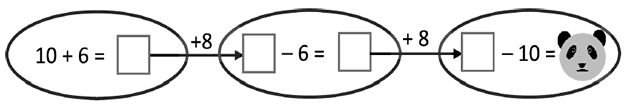 Problema con numeri
(tratto dalla gara Kangourou)
Paolo è partito al lunedì per un’escursione di 5 giorni in montagna. Ogni giorno dal lunedì al venerdì ha camminato 2 km in più del giorno precedente, percorrendo in tutto 70 km. Quanti chilometri ha percorso giovedì?

 A) 12 B) 13 C) 14 D) 15 E) 16
Problema con numeri
(tratto dalla gara Kangourou)
Adriano ha una somma di denaro e 3 bacchette magiche: 
• la bacchetta A aggiunge 1 euro alla somma; 
• la bacchetta T toglie 1 euro alla somma; 
• la bacchetta R raddoppia la somma. 
Deve usarle tutte, ciascuna una sola volta. In quale ordine deve usarle per ottenere la maggior quantità possibile di
 denaro? 


A) R, A, T B) A, T, R C) R, T, A D) A, R, T E) T, A, R
Problema con numeri
(tratto dalla gara Kangourou)
Giovanna ha 20 euro. Ognuna delle sue quattro sorelle ha 10 euro. Quanti sono gli euro che Giovanna deve dare a ciascuna delle sue sorelle perché ognuna delle cinque ragazze abbia la stessa quantità di denaro? 

A) 2 B) 4 C) 5 D) 8 E) 10
Problema con numeri
(tratto dalla gara Kangourou)
Giovanna ha 20 euro. Ognuna delle sue quattro sorelle ha 10 euro. Quanti sono gli euro che Giovanna deve dare a ciascuna delle sue sorelle perché ognuna delle cinque ragazze abbia la stessa quantità di denaro? 

A) 2 B) 4 C) 5 D) 8 E) 10
Proposta di lavoro
Ed ora lavorate voi (a gruppi)
Risolvete I seguenti problem

Scrivete in ordine crescentei seguenti numeri:
       -6 ; -20; 76;1099;1101;-8999; -9001
Scrivete in ordine decrescente i seguenti numeri:
       2099 ; -2010; -2009; 2101; 2109;-2100; -9001
Scrivete in ordine crescente i seguenti numeri e disponeteli sulla retta orientata:
       7 ; -8; -5; 2;  9;- 3;  -9; -4; 11
Socrate è nato nel 470 A.C e Aristotele è nato nel 384 A.C. 
         Quanti anni fa è nato Socrate e quanti anni fa è nato Aristotele ?
A Roma il 31 gennaio dello scorso anno la temperature minima è stata di -3 gradi e la massima di 7 gradi. Qual’è stata la differenza tra la massima e la minima ?